НАЦІОНАЛЬНА ЕКОНОМІКА
Тема 2. Система потенціалів національної економіки
2.1. Потенціал розвитку національної економіки. Національне багатство 
2.2. Людина як основний елемент національного багатства 
2.3. Природно-ресурсний потенціал України
2.1. Потенціал розвитку національної економіки. Національне багатство
Економічний потенціал – це сукупні можливості суспільства до оптимального використання наявних ресурсів у процесі розширеного відтворення з метою задоволення потреб населення. 
Досліджують економічний потенціал національної економіки, регіону, окремої господарської одиниці.
Структура економічного потенціалу
НАЦІОНАЛЬНЕ БАГАТСТВО
Міжнародні стандарти розрахунку національного багатства
Національне багатство є сукупністю ресурсів країни (економічних активів), які визначають необхідні умови виробництва товарів, надання послуг і забезпечення життя людей.
Національне багатство у широкому розумінні: сума нефінансових активів країни та її чистих вимог до решти світу 
Система національних рахунків (п. 13.2)
Складові елементи національного багатства
нефінансові активи:
вироблені активи (основні фонди, запаси матеріальних оборотних коштів),
невироблені активи (матеріальні невироблені активи, нематеріальні невироблені активи) 
фінансові активи і пасиви: 
монетарне золото та SDR; 
готівкова валюта та депозити;
цінні папери (окрім акцій); 
акції та інші форми участі у капіталі; 
кредити та позики; 
страхові технічні резерви;
дебіторська/кредиторська заборгованість.
Міжнародна Методика  Світового Банку(в межах концепції сталого розвитку)
НАЦІОНАЛЬНЕ БАГАТСТВО
2.2. Людина як основний елемент національного багатства
Основним елементом національного багатства, що забезпечує розкриття і ефективне використання економічного потенціалу держави, є люди. Головним компонентом людського капіталу є:
фізичні параметри відтворення населення (загальна кількість населення, його структура, тривалість життя, народжуваність, смертність), що залежать від демографічної ситуації і визначають загалом величину трудових ресурсів (потенціалу)
 якісні параметри трудових ресурсів – кваліфікація працівників, їхня освіта, здоров'я, рівень культури.
Людський потенціал - величина втілених у людині здібностей, таланту, рівня освіти, кваліфікації та їх спроможність забезпечувати дохід. 
Світовий банк зараховує до цього поняття також стан здоров'я та якість харчування; 
ООН - освіту, професійний досвід, фізичний стан, здатність до виживання, самозабезпеченість людей. З розвитком прогресу людства робоча сила перестає бути лише фактором виробництва. Вкладення в робочу силу - освіту, охорону здоров'я, культуру, кваліфікацію - утворюють нову якість, що є новою формою людського багатства.
Трудові ресурси країни характеризуються потенційною масою живої праці, якою володіє держава.  До складу трудових ресурсів країни належить: працездатне населення працездатного віку, підлітки до 16 років та особи похилого віку, які працюють. 
Трудові ресурси це частина населення, що забезпечує пропозицію робочої сили на ринку праці для створення національного продукту. 
Трудові ресурси можуть перебувати в стадії економічно активного (зайняті, безробітні) та економічно неактивного (учні, студенти, домогосподарки) населення. 
Чисельність трудових ресурсів зростає за рахунок економічно неактивного населення і скорочується внаслідок природних процесів та міграції.
Зайнятість відображає систему соціально-економічних відносин, які склалися внаслідок суспільного поділу праці в різних сферах суспільної діяльності, пов'язаних з поєднанням працездатного населення із засобами виробництва на основі попиту і пропозиції робочої сили.
Структура зайнятості характеризує розподіл працівників за сферами і галузями національної економіки, а також за професійно-кваліфікаційним рівнем.
Основною проблемою зайнятості є формування її раціональної структури, тобто передусім раціональних пропорцій зайнятості, які б мали забезпечувати найбільш ефективний розвиток усіх ланок національної економіки в оптимальних для цього етапу ринкових перетворень пропорціях.
2.3. Природно-ресурсний потенціал України
Природно-ресурсний потенціал - сукупність наявних природних ресурсів, які використовуються для виробництва економічних благ з урахуванням тенденцій науково-технічного прогресу. 
Основними характеристиками природно-ресурсного потенціалу є:
географічне положення країни;
кліматичні умови;
особливості рельєфу;
розміщення та запаси природних ресурсів.
Природно-ресурсний потенціал характеризується обсягом і структурою природних ресурсів, якими володіє держава, а також природними умовами. 
До природних ресурсів належать усі види розвіданих і облікованих запасів мінеральних, земельних, лісових, водних, фауністичних і рекреаційних ресурсів, що можуть бути використані як природні продуктивні сили.
 Природні умови - це сили природи, які мають істотне значення для життя і діяльності суспільства, але не беруть безпосередньої участі у діяльності людей. 
Сучасному розвитку цивілізації властиве те, що дедалі більша частина природних умов перетворюється на природний ресурс: сонячне тепло, теплова енергія Землі, опади, клімат і рельєф частіше розглядаються як природний ресурс, ніж природні умови.
За оцінками економістів, структура природно-ресурсний потенціалу України характеризується такими показниками:
 44,4 % земельні ресурси
 13,1% - водні,
 4,1% - лісові,
 9,5% - рекреаційні,
 28,4% - мінеральні,
 0,5 % - біологічні.
За особливостями використання природні ресурси поділяють на вичерпні та невичерпні. 
Вичерпні - це ресурси, обсяг яких зменшується в результаті їх видобутку або вилучення з навколишнього природного середовища. Вони, у свою чергу, поділяються на відновні (чисте повітря, вода, родючі ґрунти, рослинність, тваринний світ) і невідновні (мінеральні ресурси). Мінеральна сировина належить до невідновних ресурсів, і найголовніші з них (вугілля, нафта, природний газ, залізо, манган, поліметали) в Україні нині вичерпані або майже вичерпані.
	За економічною класифікацією розрізняють: ресурси матеріального виробництва, у тому числі промисловості (паливо, метали, деревина, риба), і ресурси сільського господарства (ґрунти, вода для зрошення, кормові рослини); ресурси сфери послуг, у тому числі прямого (питна вода, дикорослі рослини і тварини) і непрямого (наприклад, використання для відпочинку водоймищ та зелених насаджень) споживання.
За походженням і природними властивостями вирізняють: мінеральні ресурси (корисні копалини), земельні, водні, біологічні (зокрема лісові), агрокліматичні (сонячне тепло, світло, опади), ресурси енергії природних процесів (енергія сонця, вітру, землі), а також рекреаційні.
За запасами природних ресурсів Україна посідає провідне місце в Європі, зокрема перше місце - за кількістю орних земель, запасами залізної та марганцевої руд, сірки; серед перших - за запасами кам'яного вугілля, природного газу, калійної та кам'яної солей. 
Мінеральні ресурси України мають різний ступінь розвіданості та вивченості і відповідно до цього поділяються на категорії А, В, СІ, С2 (А - детально розвідані та вивчені; В і СІ - розвідані менш детально; С2 - оцінені попередньо і приблизно).
Енергоємність ВВП країн світу, кг у. п./$ США (ПКС)(*Key World Energy Statistics, 2003, 2004)
Динаміка скорочення енергоємності ВВП в Україні
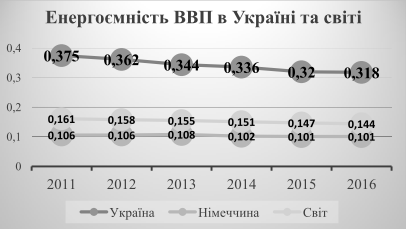